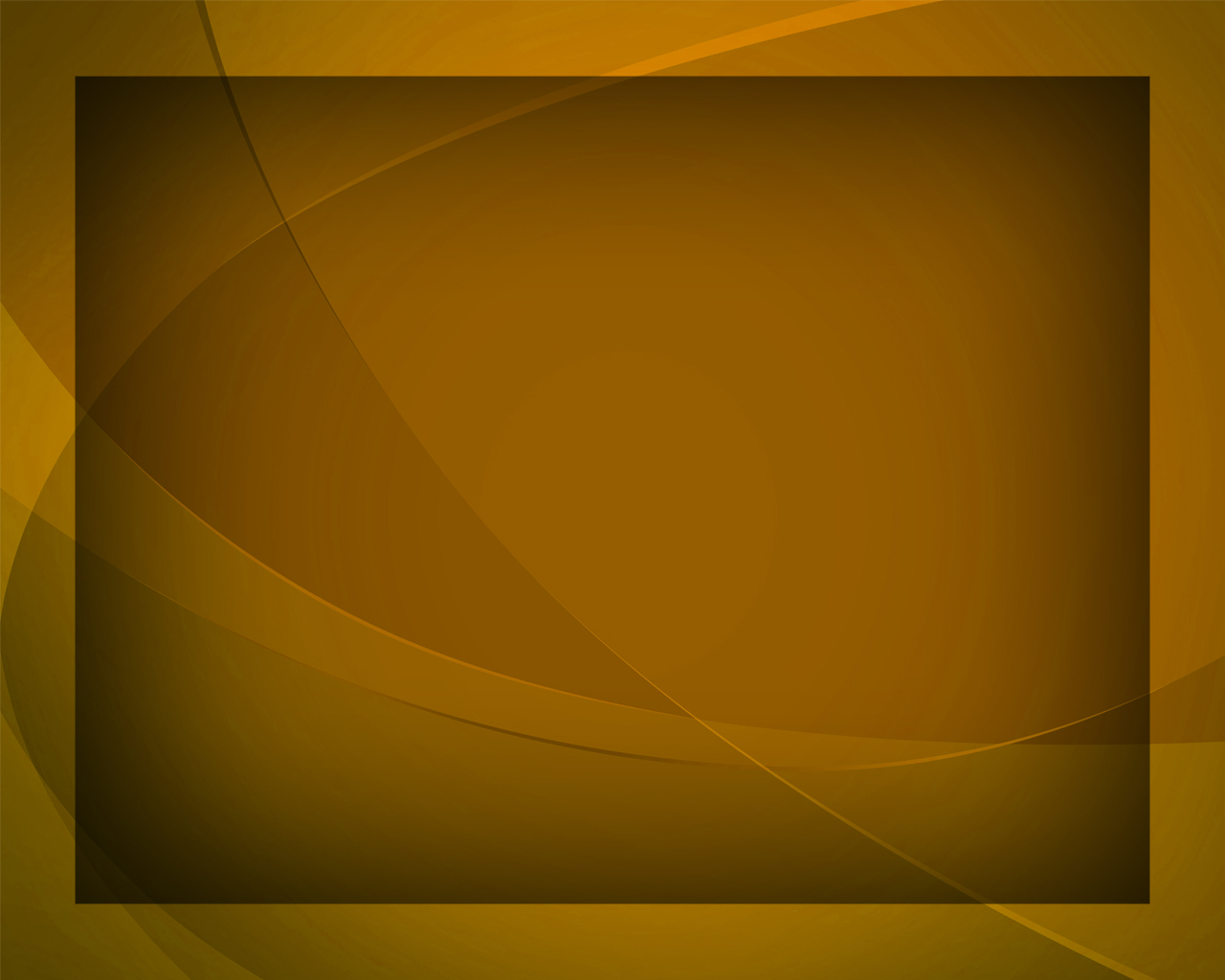 Скоро наш Искупитель придёт
Гимны надежды №286
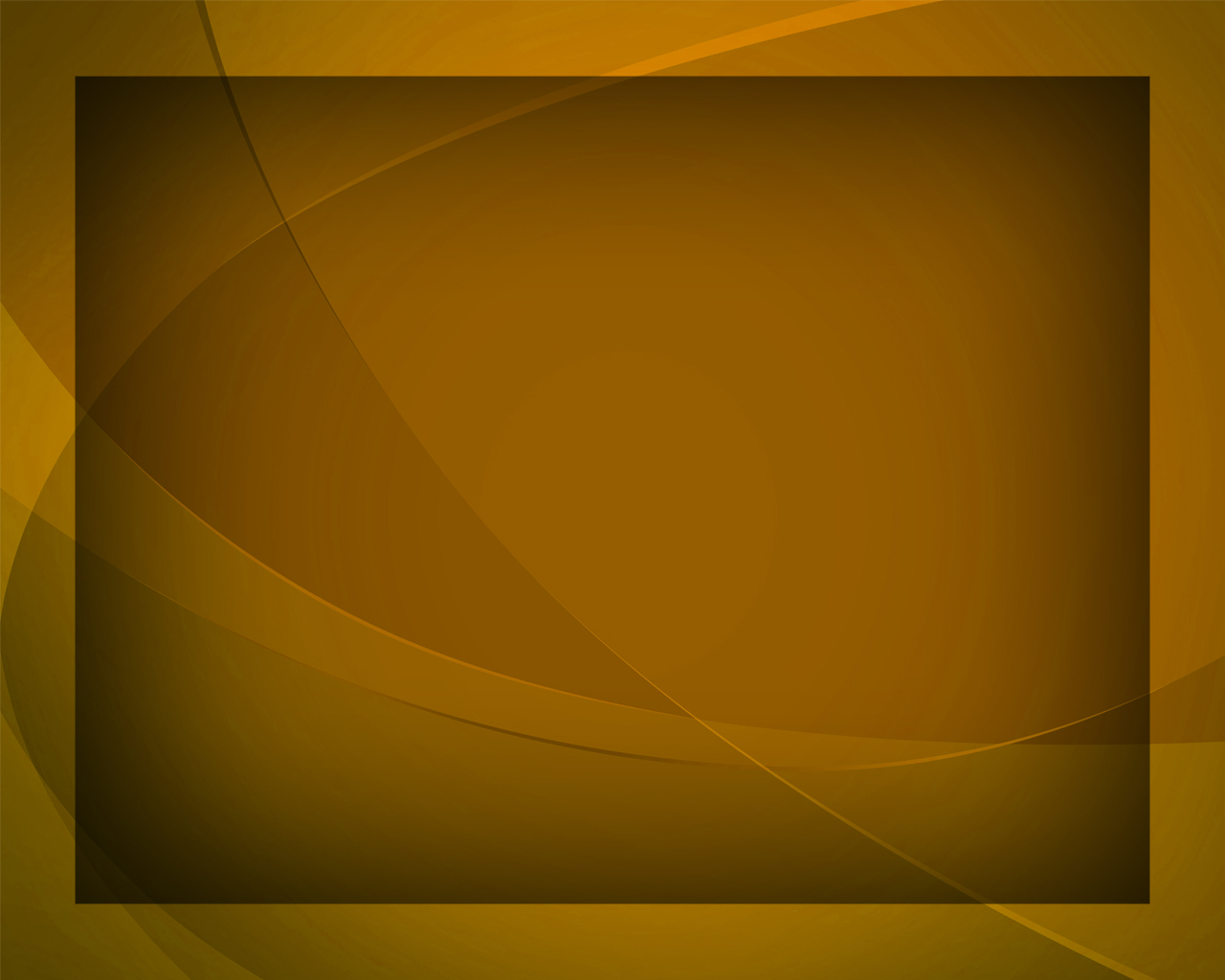 Скоро наш Искупитель придёт 
С сонмом ангелов в славе Своей
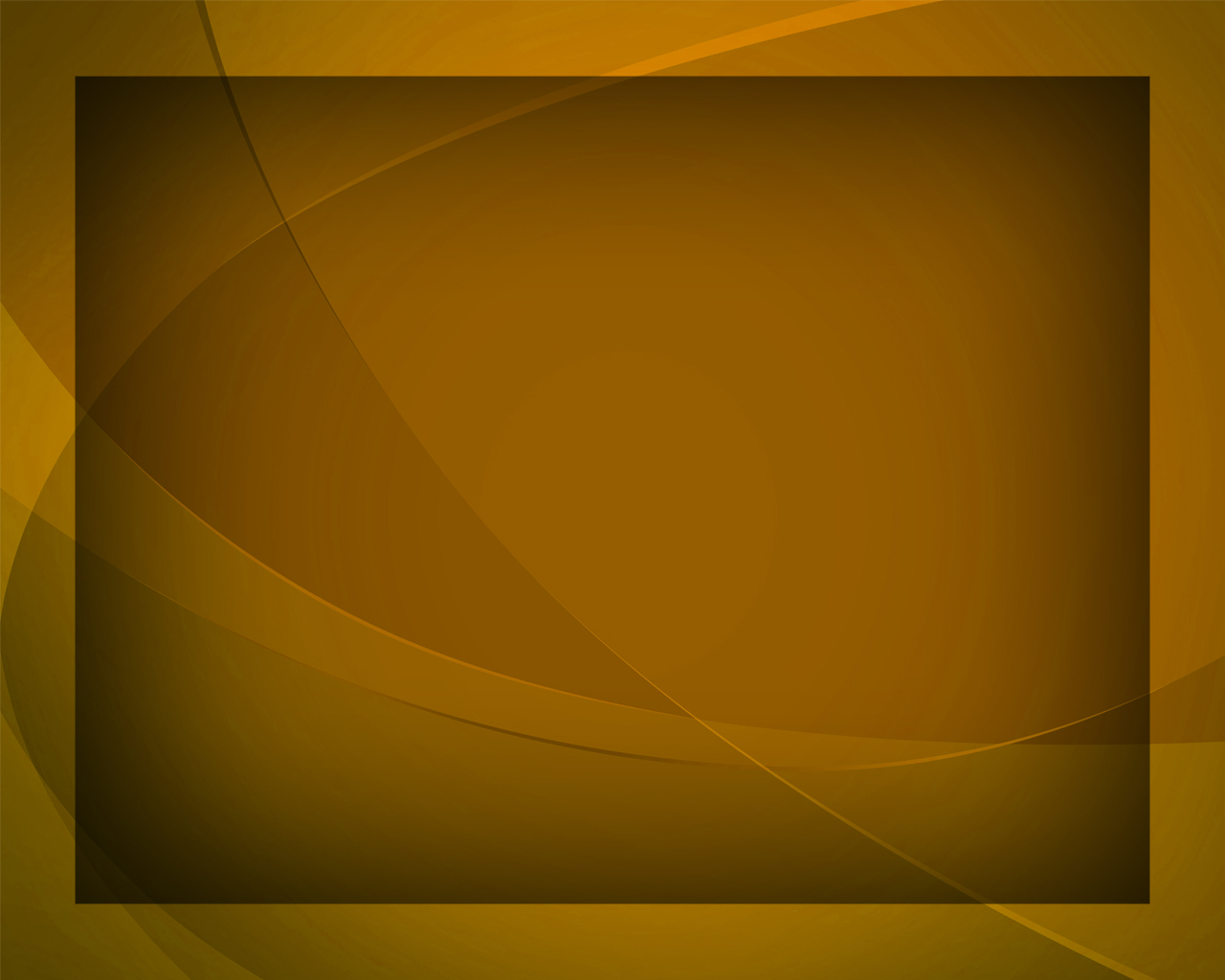 И возьмёт 
с сей земли
 Свой народ, 
И отрёт слёзы 
с наших очей.
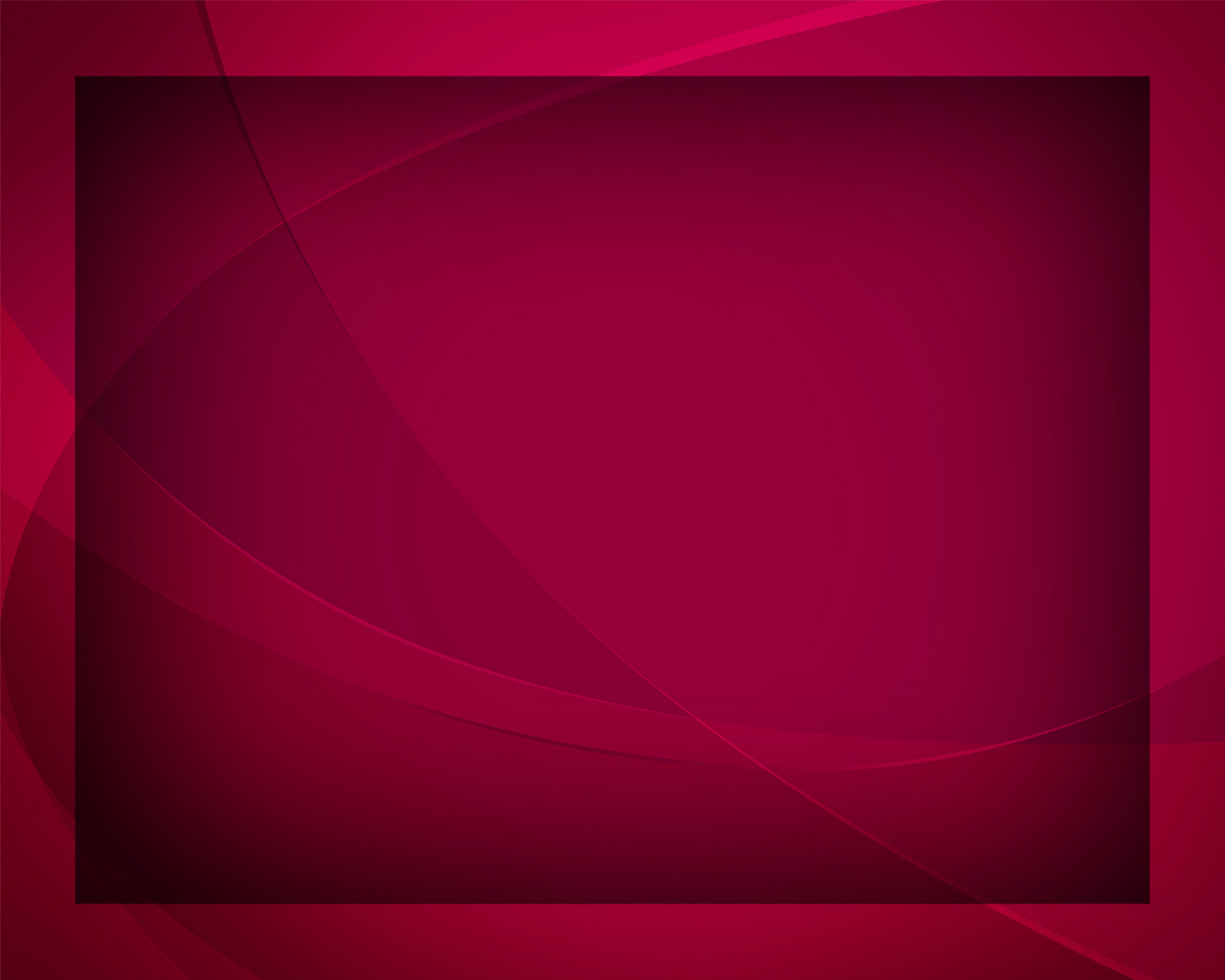 О, мы ждём, 
к нам гряди,
Милосердный Господь и наш Бог!
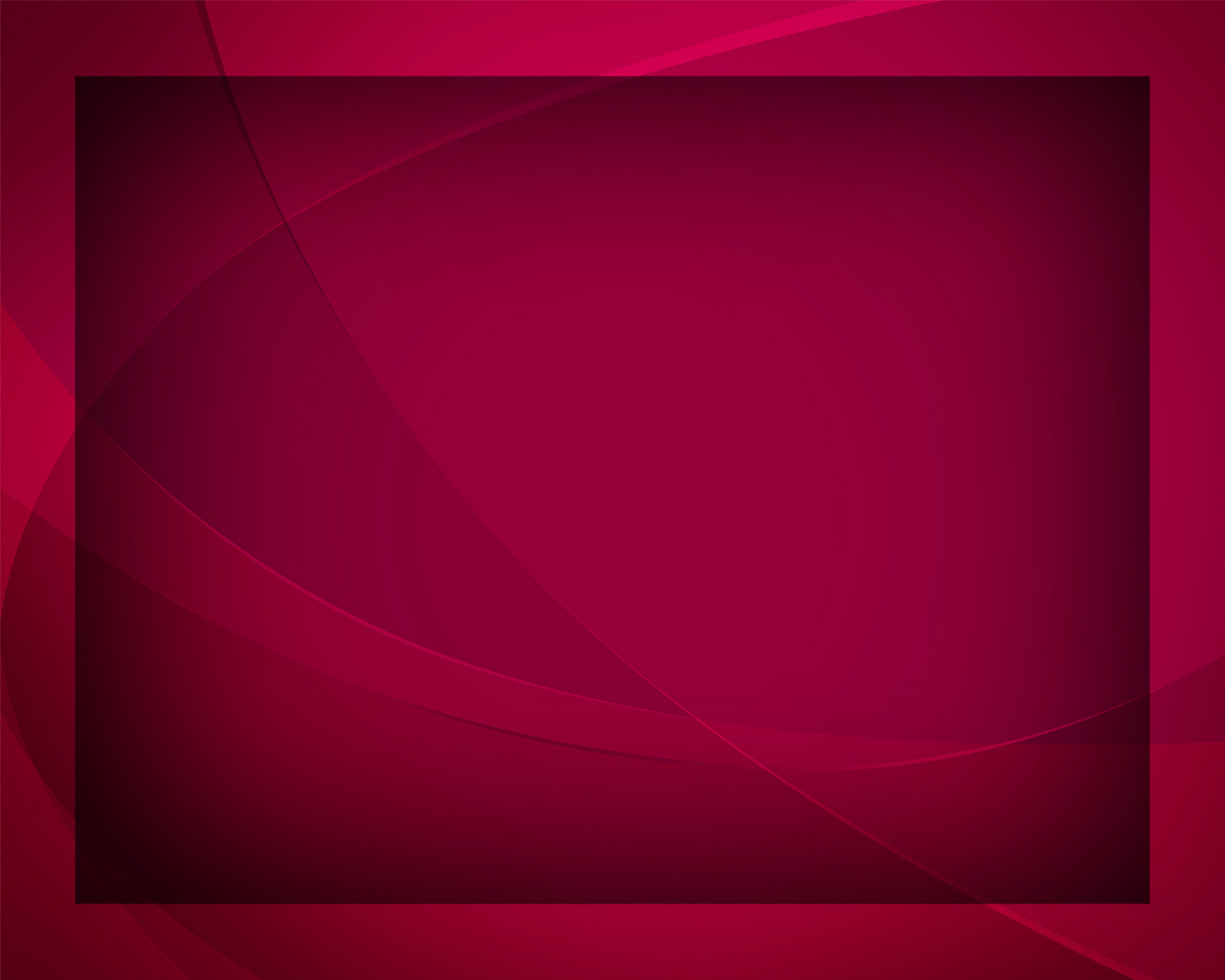 Нас возьми 
с сей земли
В Свой чудесный небесный чертог.
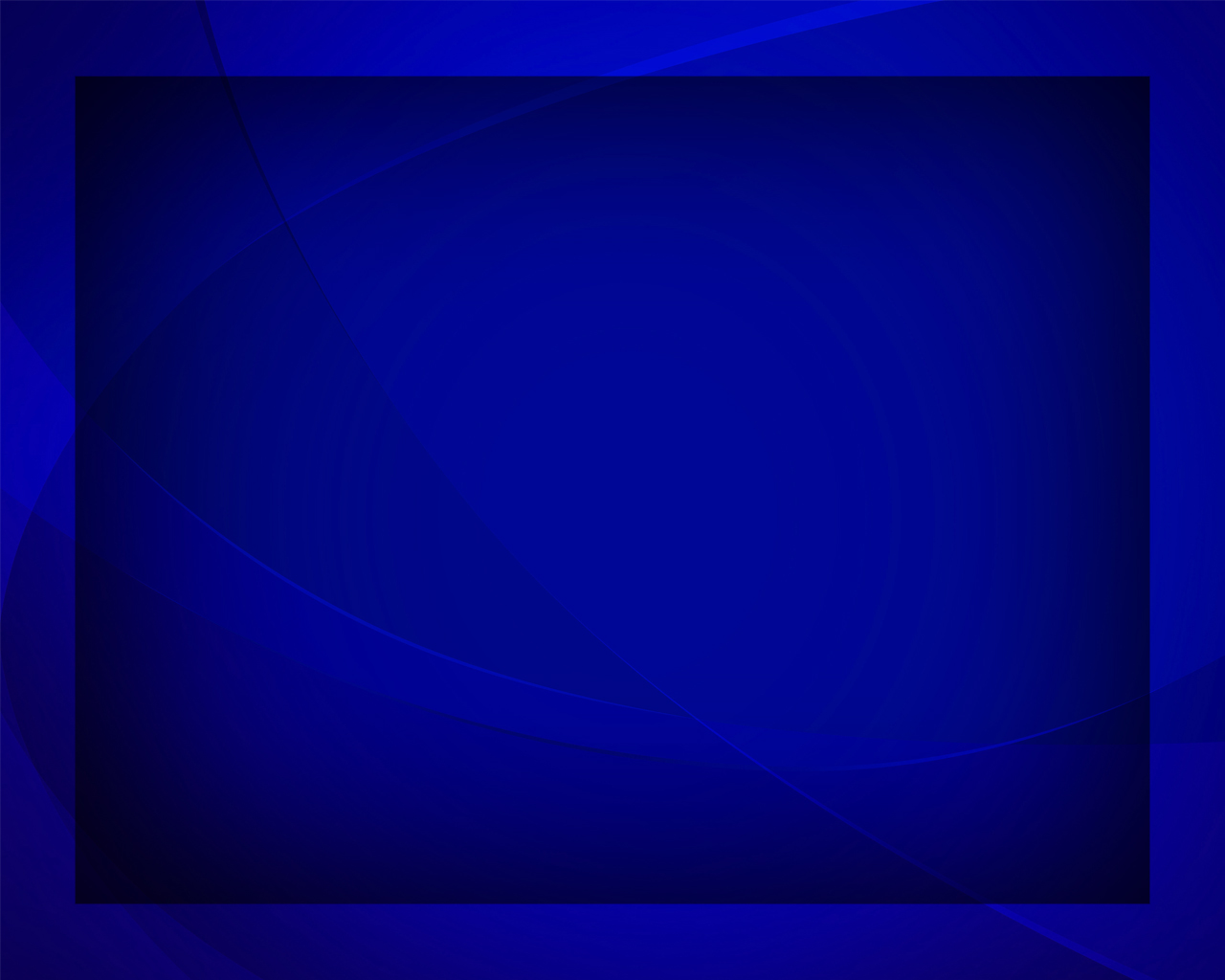 Да настанет отрадный 
тот день, 
Все увидим тогда мы Христа,
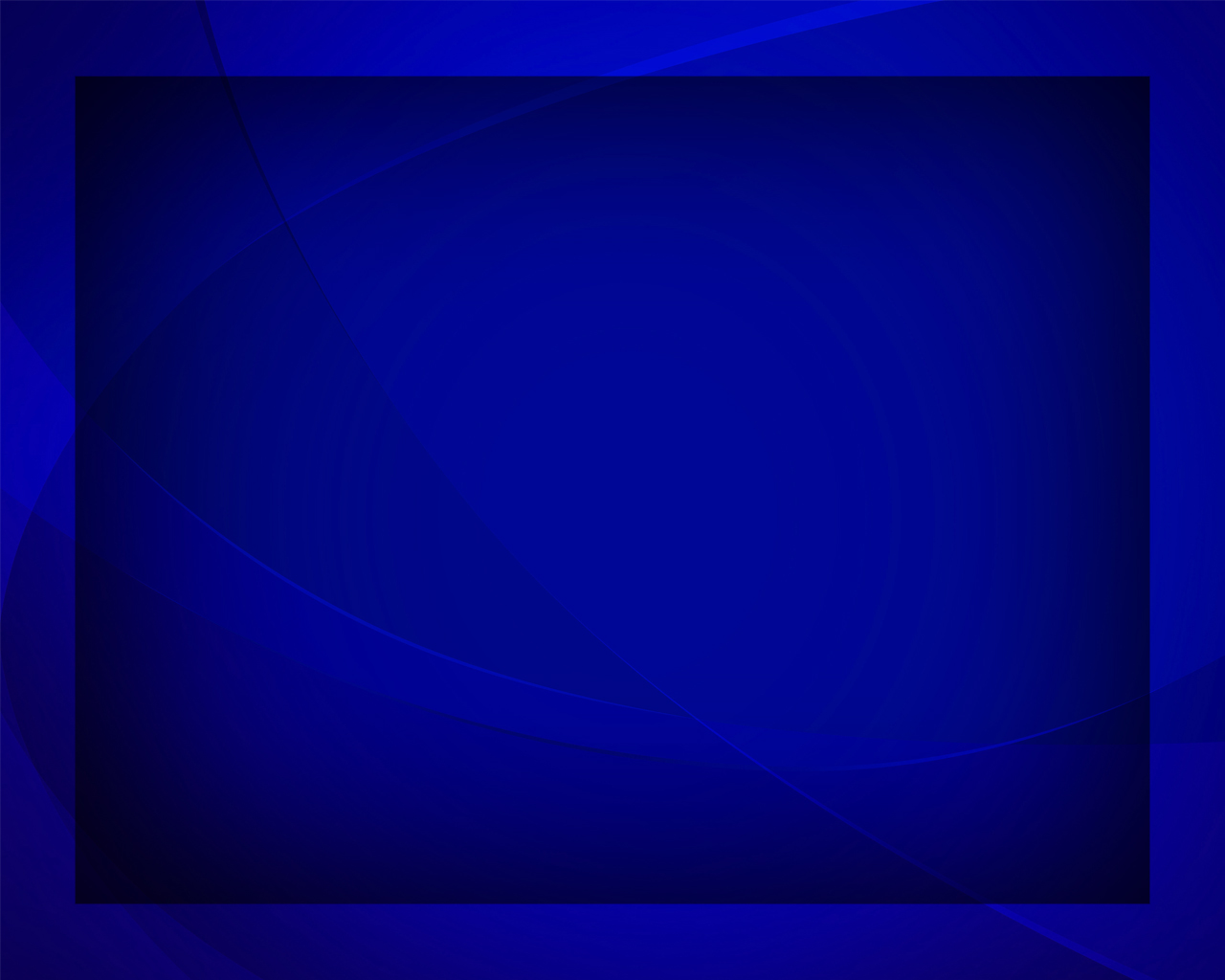 И исчезнет с лица скорби тень, 
Будем вечно 
мы в доме Отца.
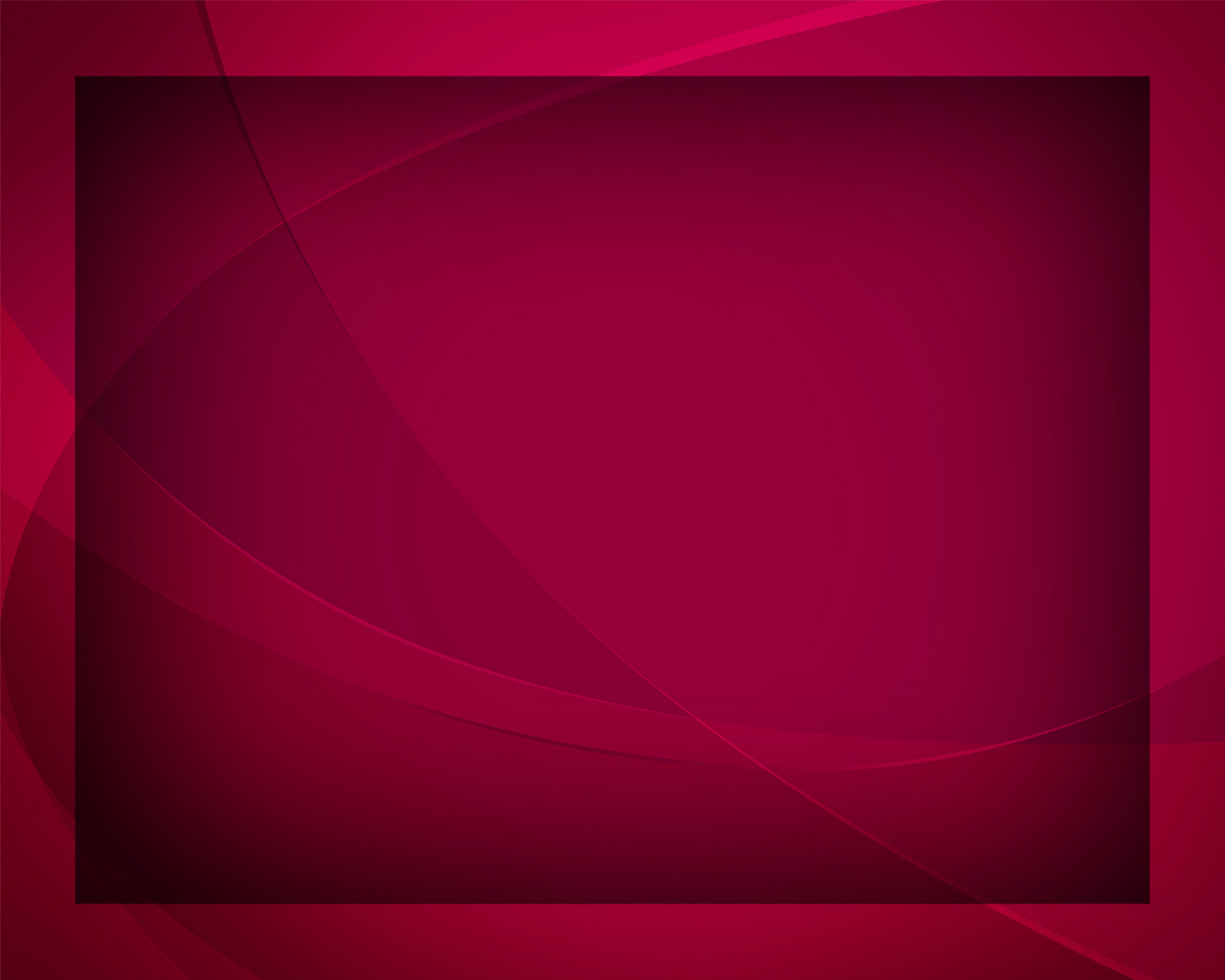 О, мы ждём, 
к нам гряди,
Милосердный Господь и наш Бог!
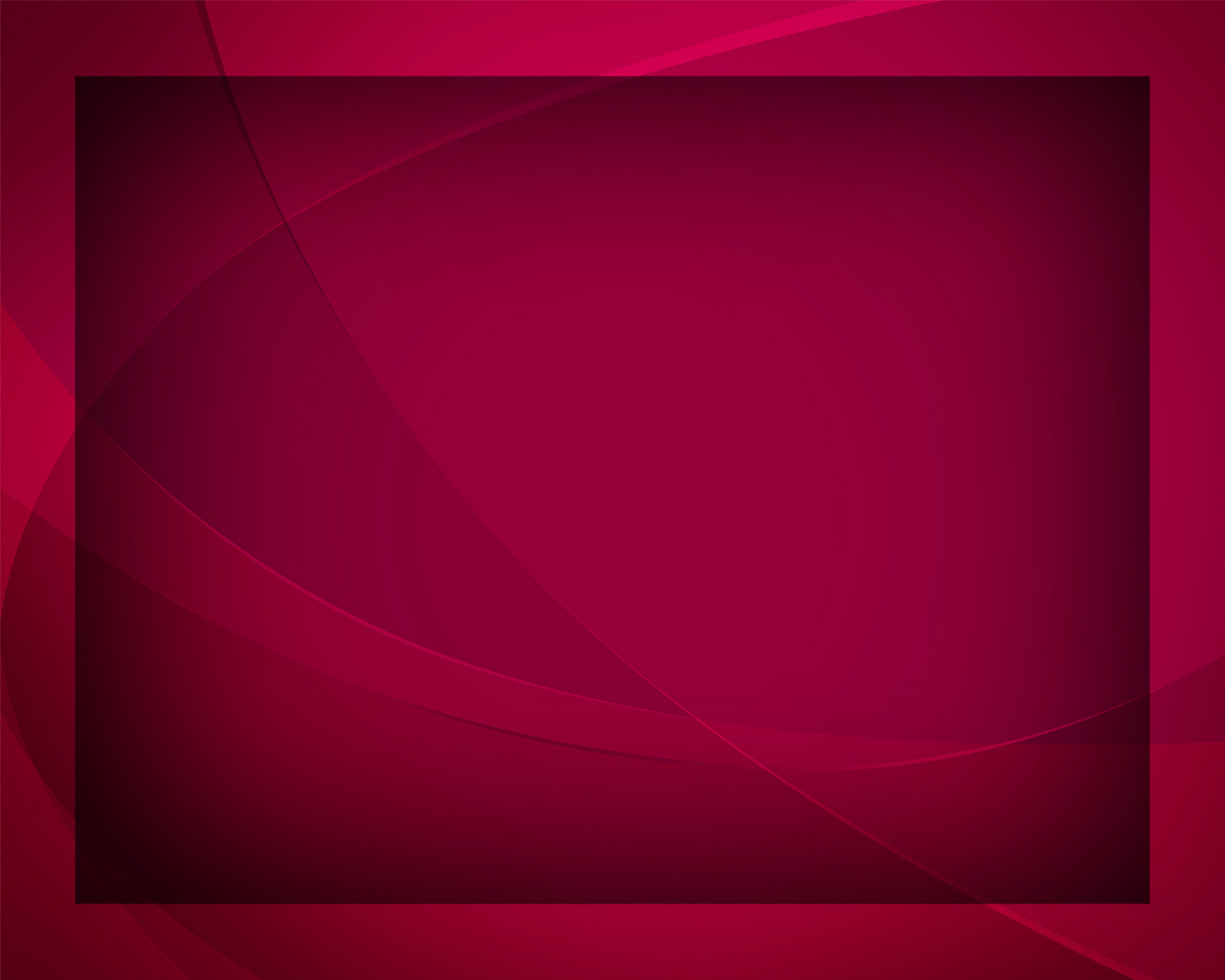 Нас возьми 
с сей земли
В Свой чудесный небесный чертог.
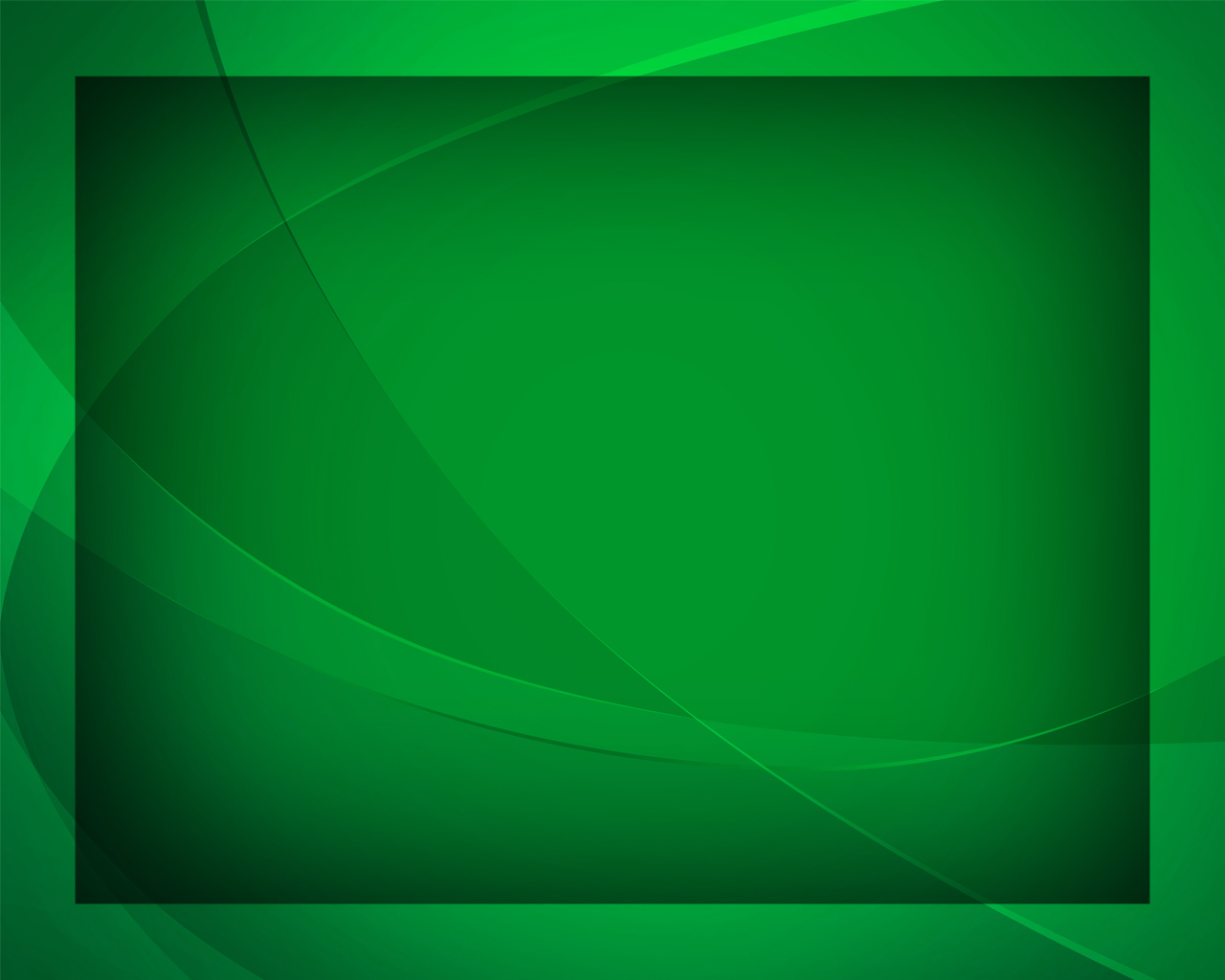 О Спаситель! Гряди к нам скорей, 
Мы давно ожидаем Тебя,
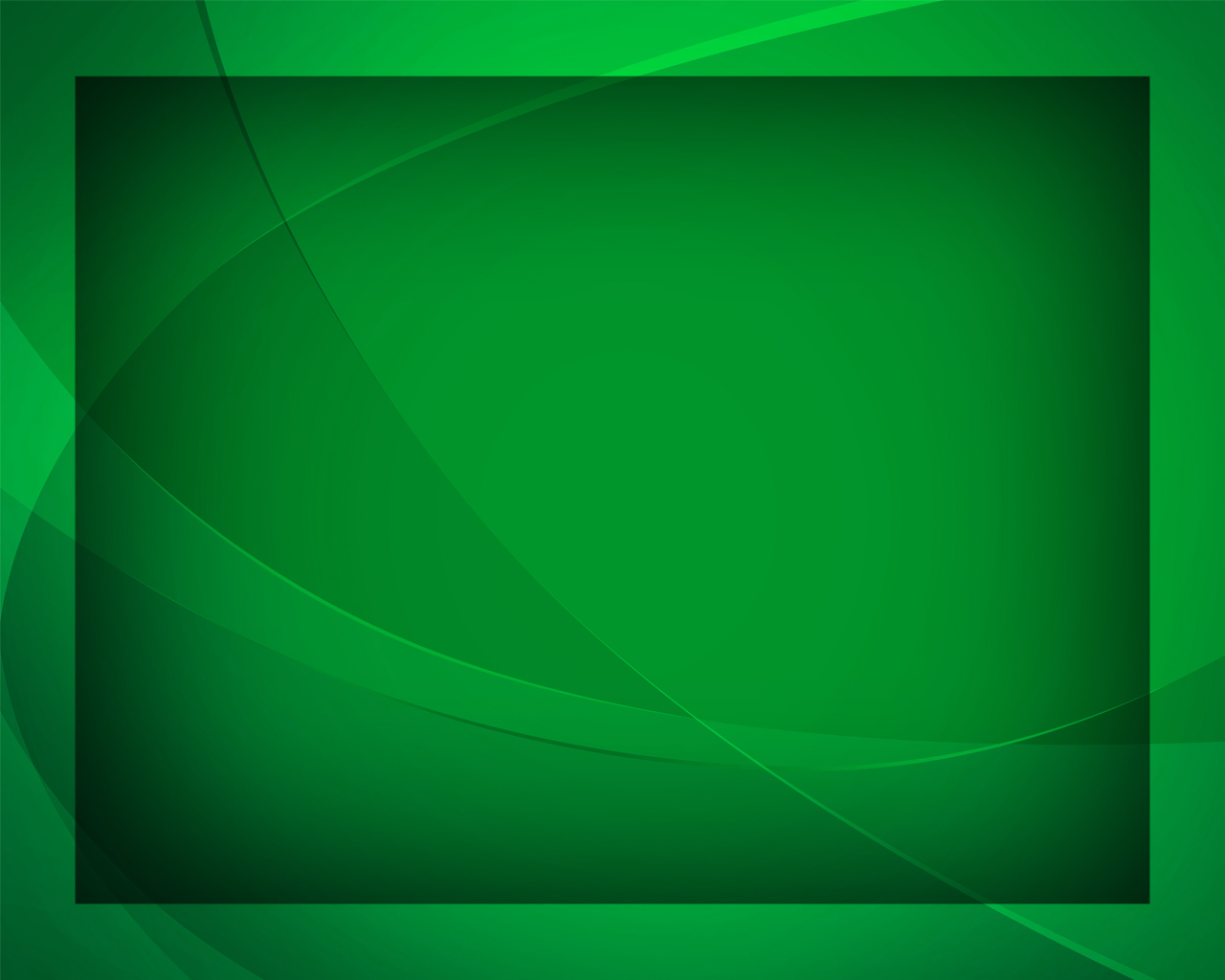 Ты спаси нас 
от тяжких скорбей 
И введи в Царство вечного дня.
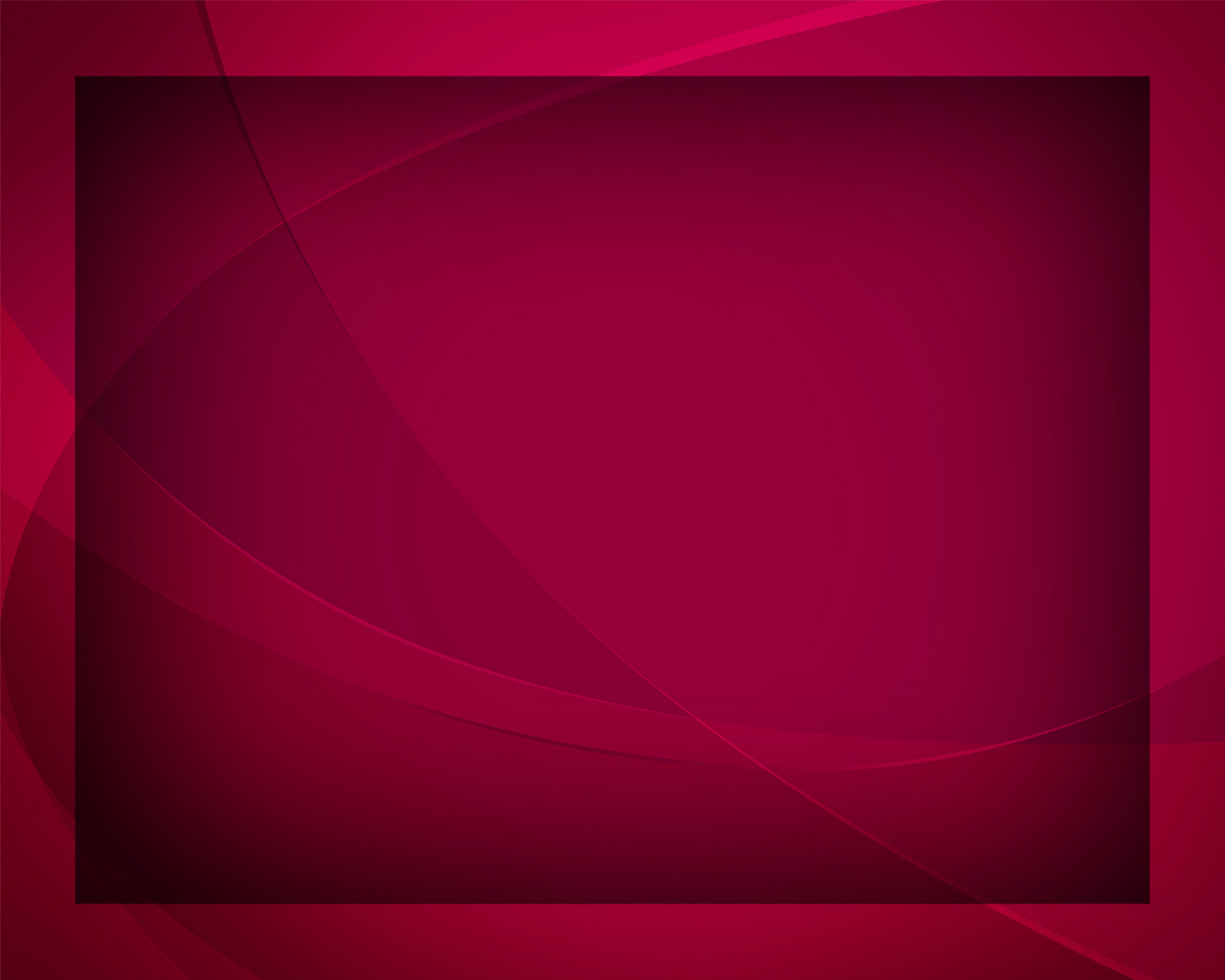 О, мы ждём, 
к нам гряди,
Милосердный Господь и наш Бог!
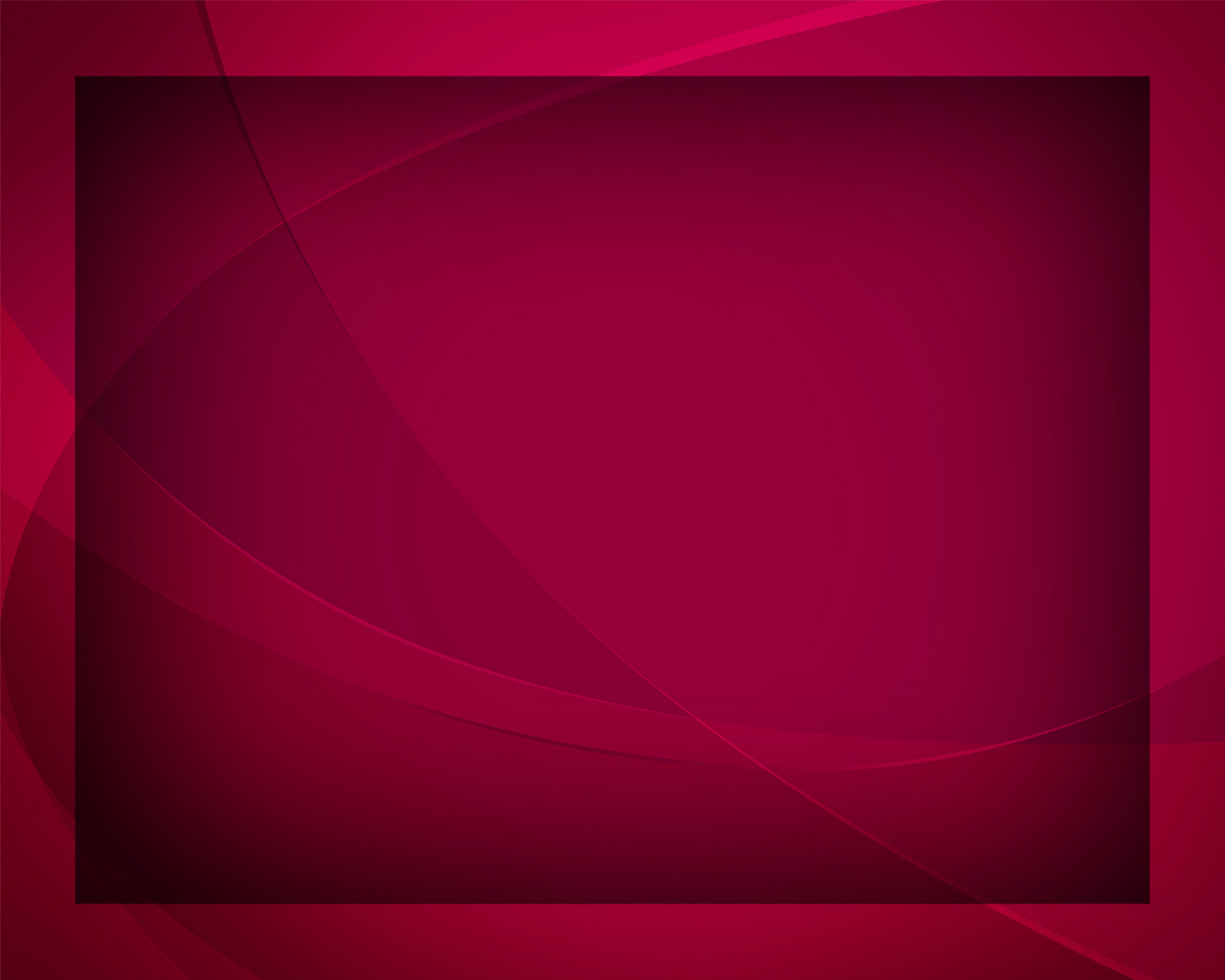 Нас возьми 
с сей земли
В Свой чудесный небесный чертог.
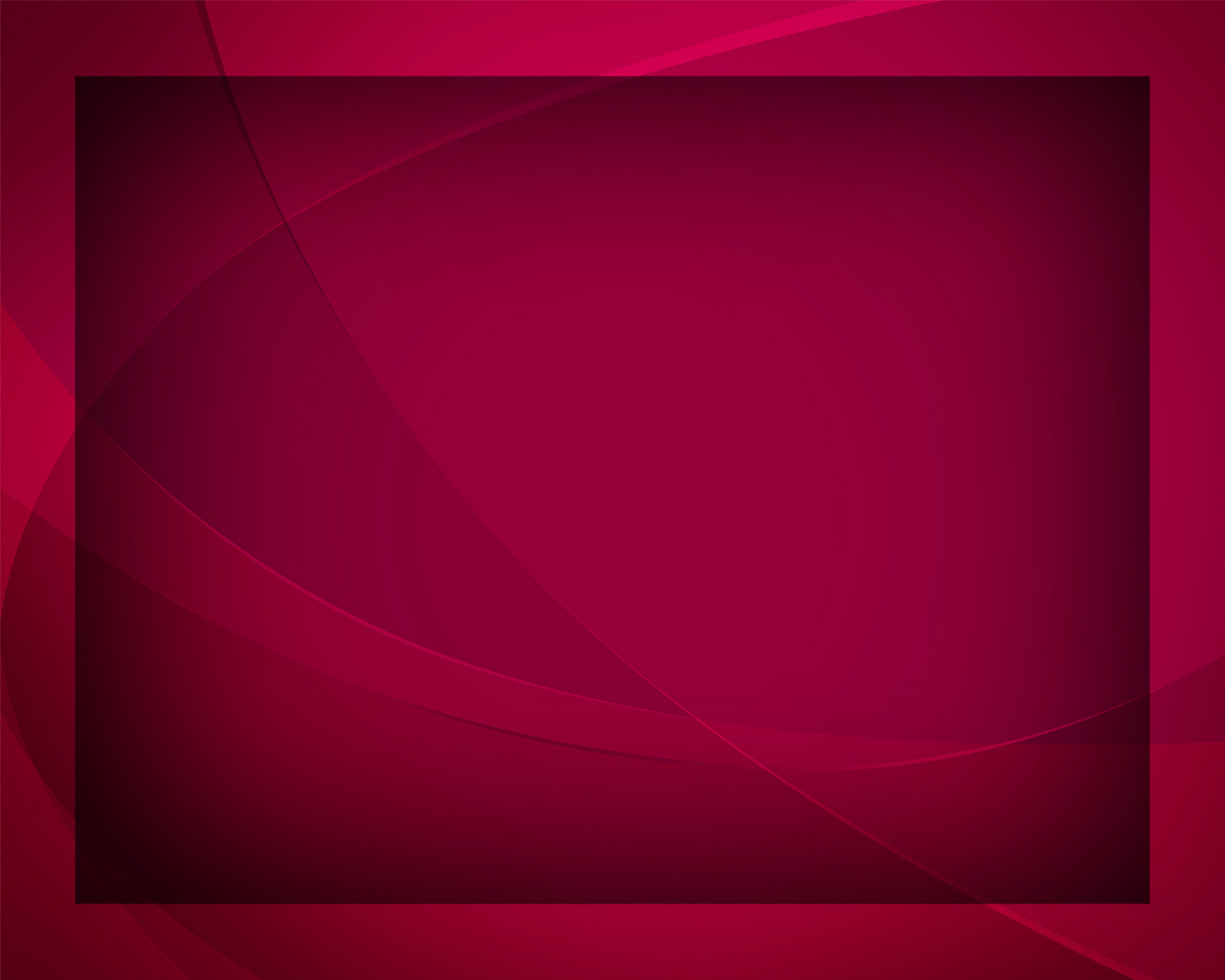